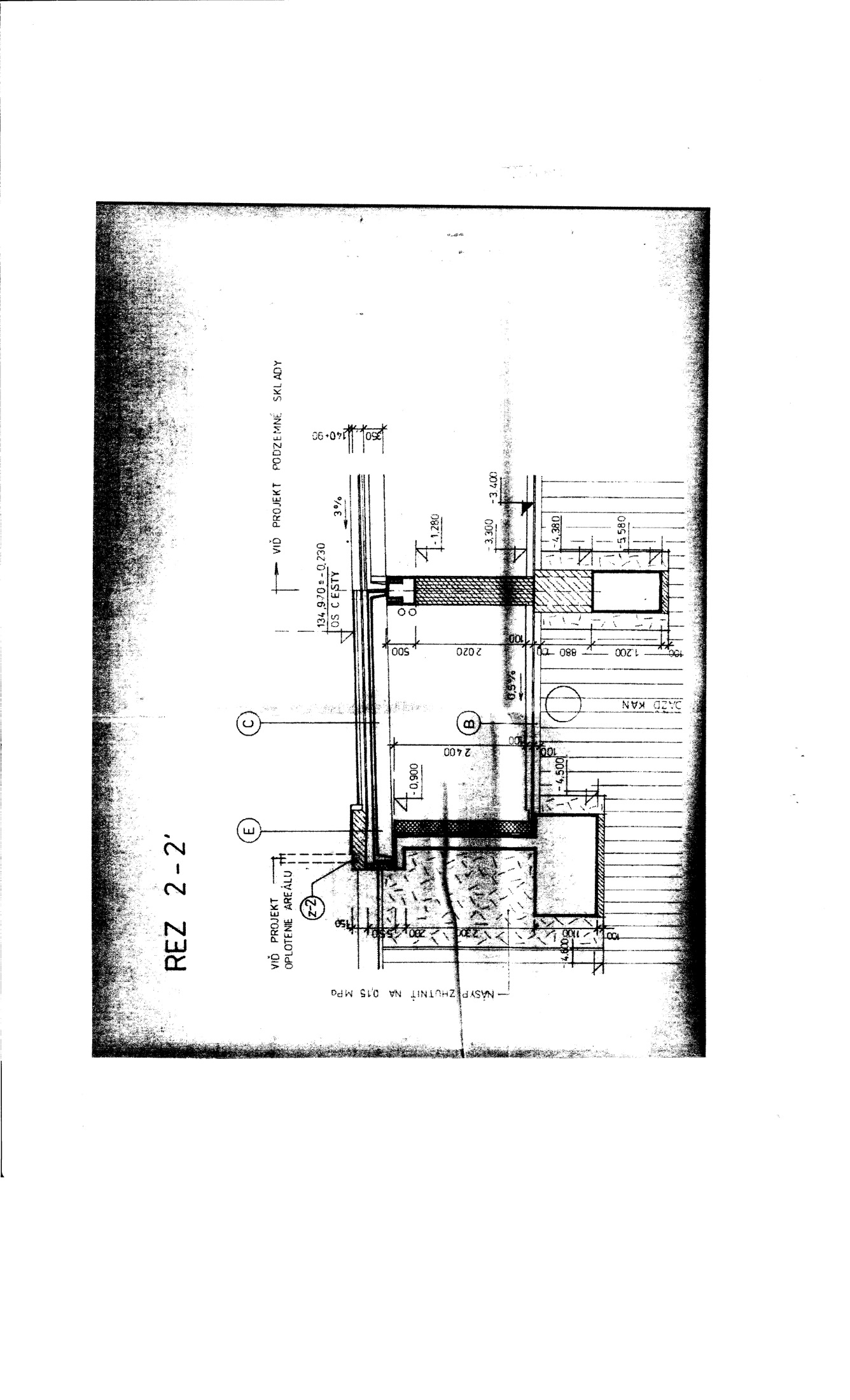 Príloha č. 4  k Výzve č. R3-3/097/2017
Rez kolektorom s pojazdnou strechou
UNB Nemocnica Ružinov